Grammar Oxford BookIndefinite Pronouns-Unit 9
Page 50
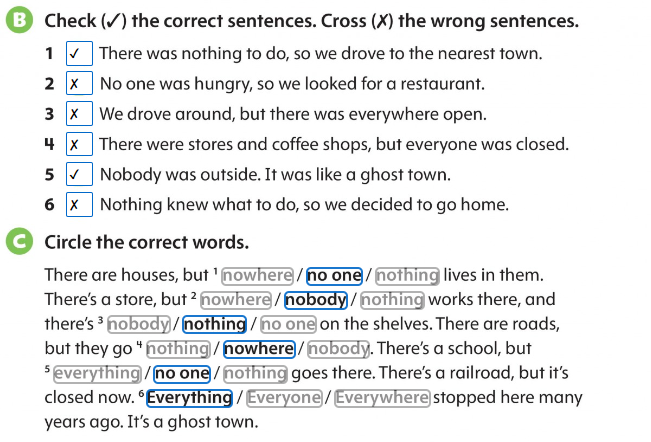 Page 51
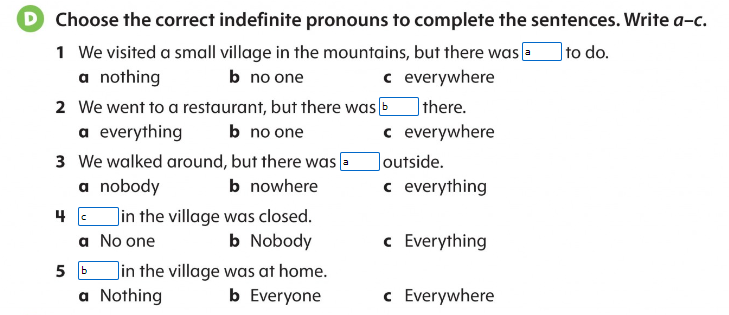 Page 51
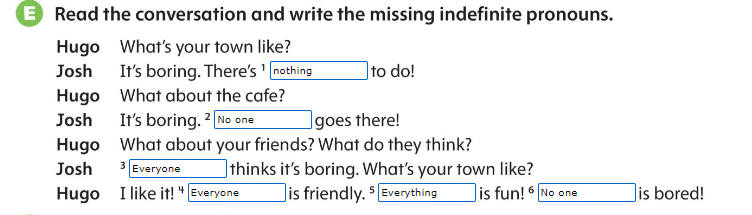 Page 51
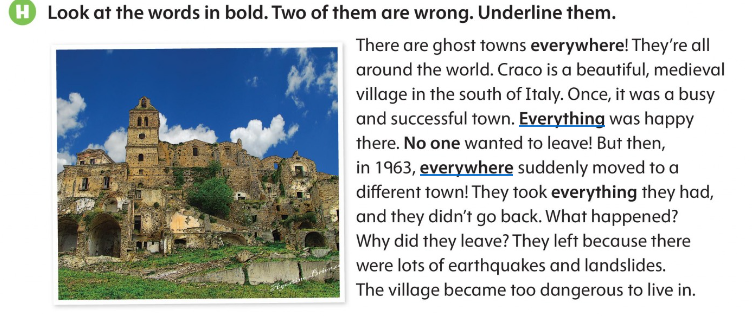 Page 52
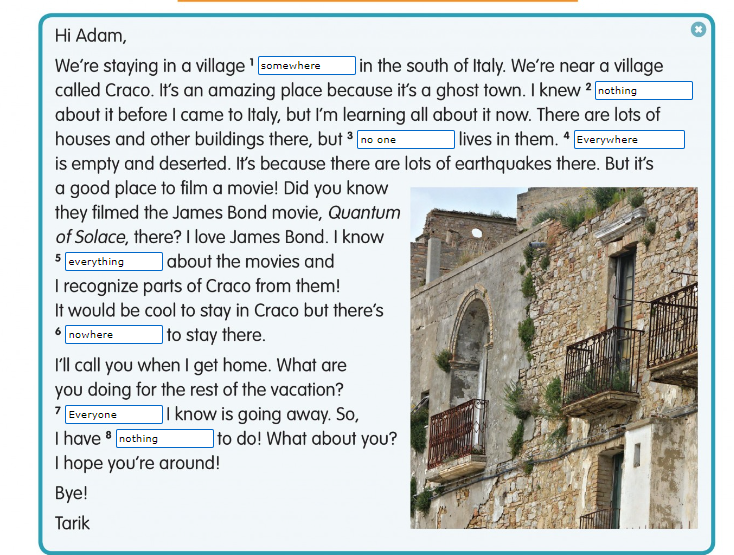